Тема: «О пожилых людях»
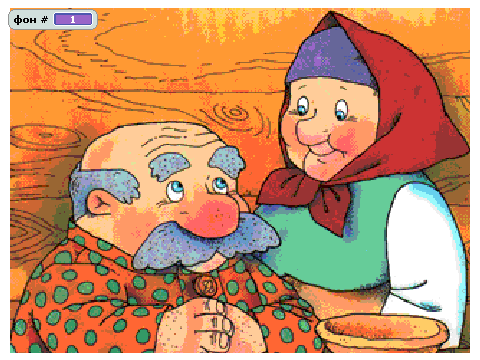 Я вам загадаю загадку,А вы отгадайте её.Кто ставит на пятку заплатку,Кто гладит и чинит бельё?Кто дом поутру прибирает,Кто ставит большой самовар?Кто с младшей сестрёнкой играетИ водит её на бульвар?Кем коврик бахромчатый вышит(Сестрёнке – видать по всему?)Кто письма подробные пишетСолдату, отцу моему?Чьи волосы снега белее,А руки желты и сухи?Кого я люблю и жалею,О ком сочинила стихи?
(Е.Благинина)
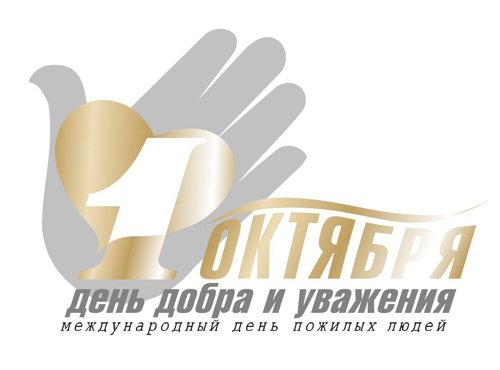 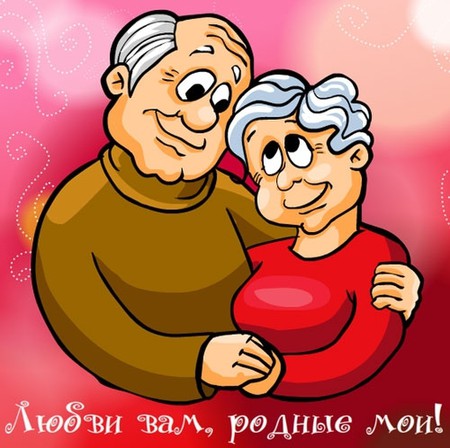 Есть ли у вас бабушки, дедушки?
Живет ли в вашей семье бабушка или дедушка?
Живут ли ваши дедушка или бабушка в вашем селе?
Как часто, вы навещаете их?
Хотите вы, чтобы дедушка, бабушка жили с вами в одном доме?
Когда ваши родители постареют, хотите вы, чтобы они жили с вами?
Готовы ли вы ухаживать за больными престарелыми вашими родственниками?
Как вы думаете кто должен в первую очередь заботится о пожилых людях?
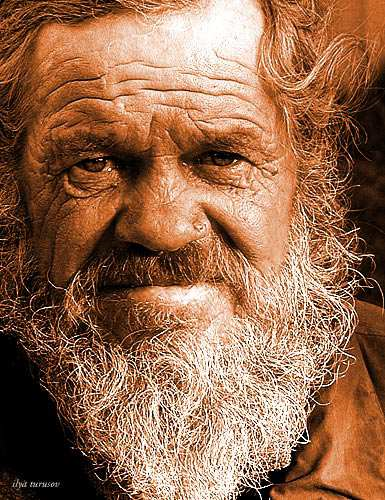 Такая у деда растет борода,Что я на нее удивляюсь всегда.“С ним, – мама сказала, Не будешь в беде:У дедушки много ума в бороде”.И правда: попросят родные совет,Погладит он бороду – скажет в ответ.Завидую дедушке я иногда, Скорей бы росла у меня борода.
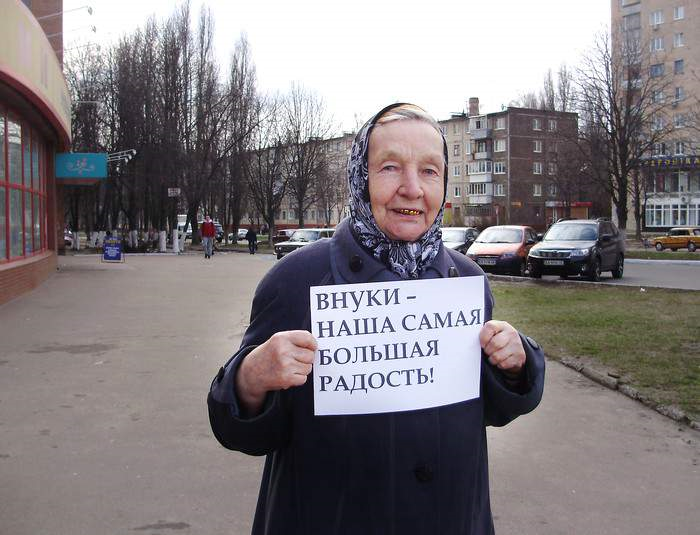 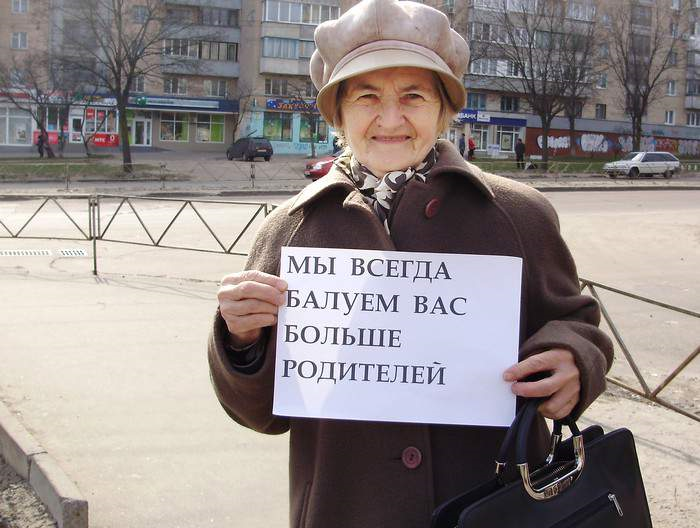 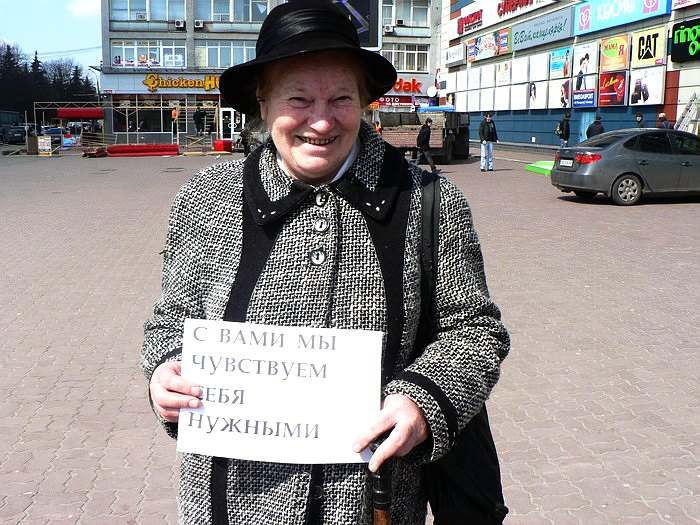 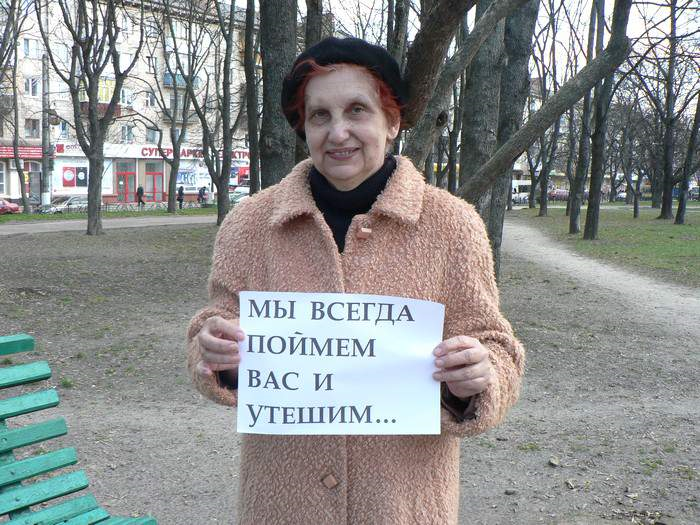 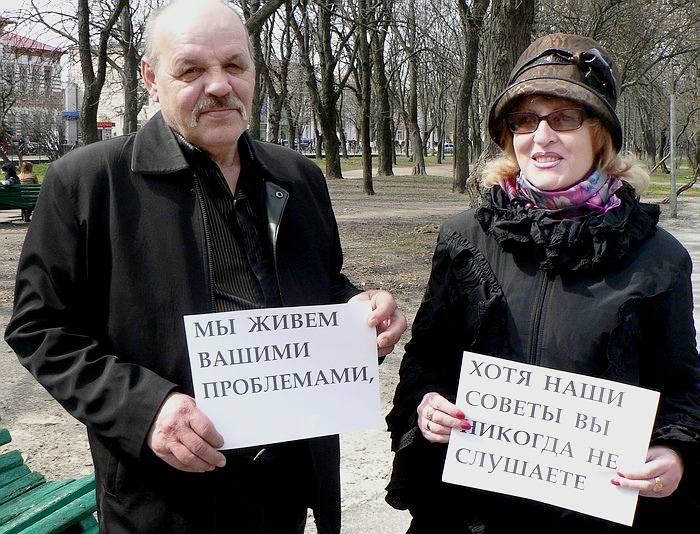 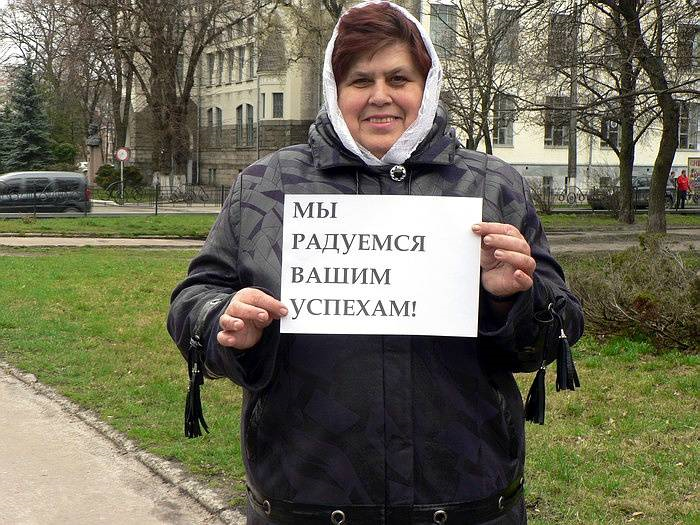 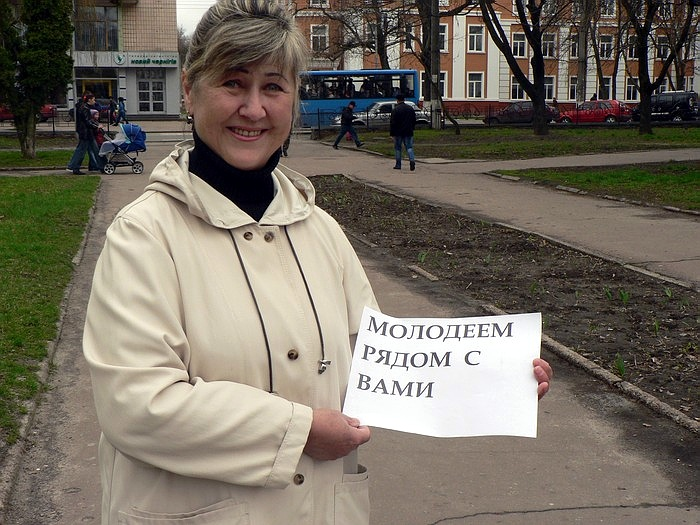 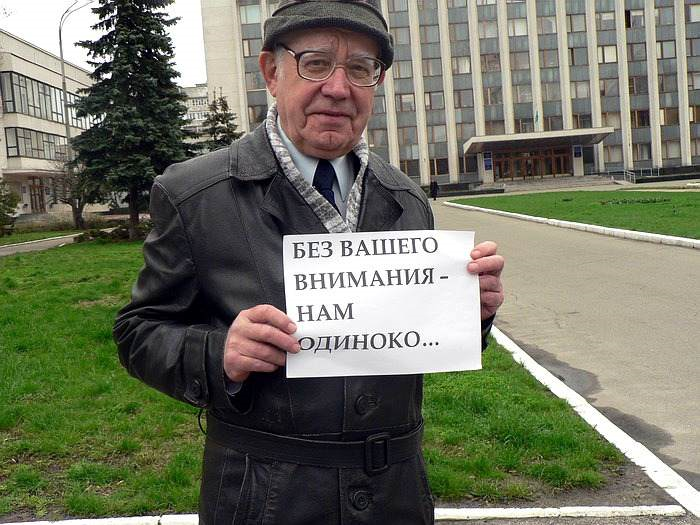 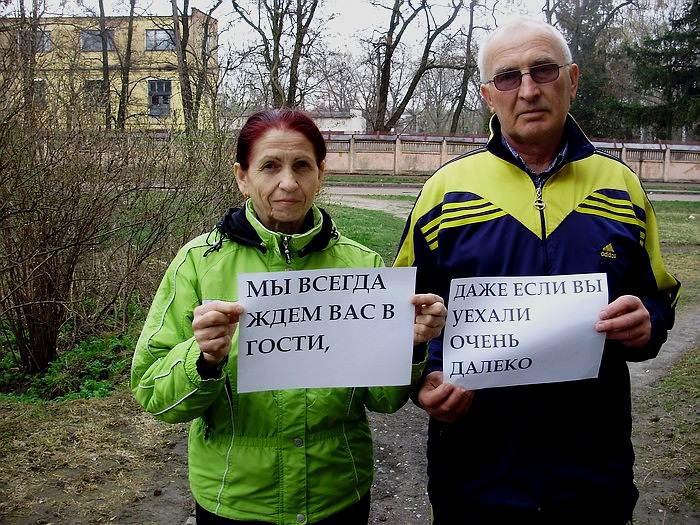 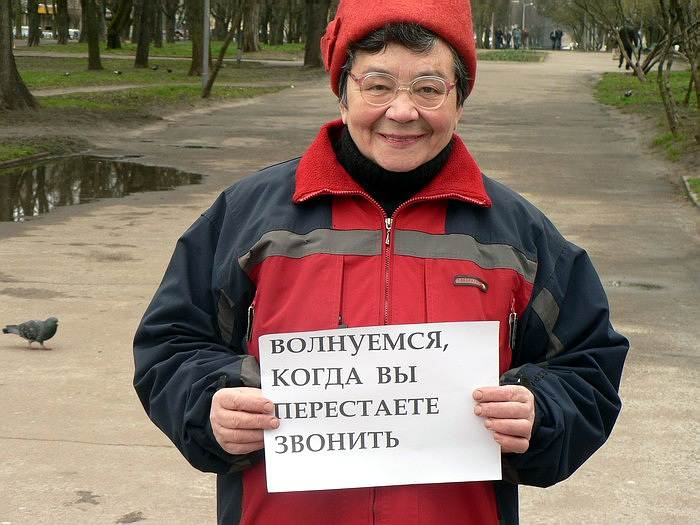 Пусть наши бабушки и дедушки будут здоровы, благополучны и всегда окружены вниманием близких!
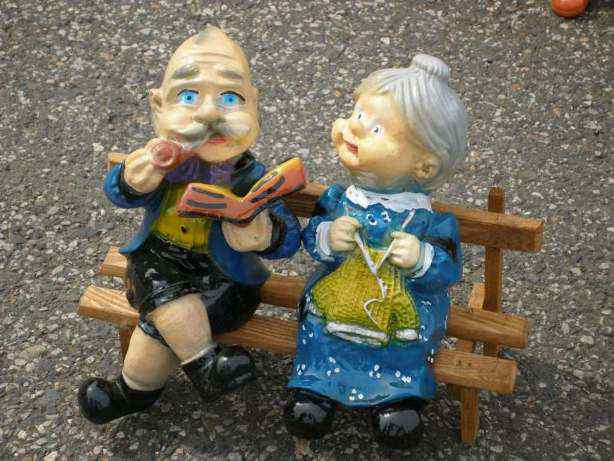